§4 牛顿运动定律 (Newton’s Laws of Motion)
4.3 超重和失重
(Overweight & weightlessness)
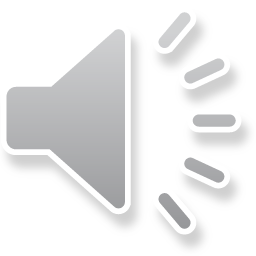 Think  about
同向
物体加速时，a方向与v方向的关系？
反向
物体减速时，a方向与v方向的关系？
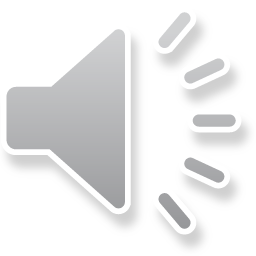 ***
a
F
mg
1、超重现象 (overweight)
F合 = F - mg = ma
F = mg + F合= mg + ma
F  > mg
物体所受拉力（or 支持力）大小 > 物体重力大小
即，a向上 ，超重
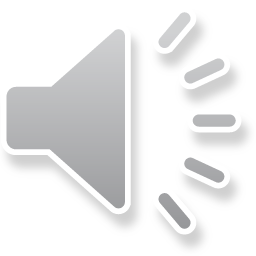 ***
a
当a = g，
F
mg
2、失重现象 (weightlessness)
F合 = mg - F = ma
F = 0
“完全失重”
F = mg - F合= mg - ma
F  < mg
物体所受拉力（or 支持力）大小 < 物体重力大小
即，a向下 ，失重
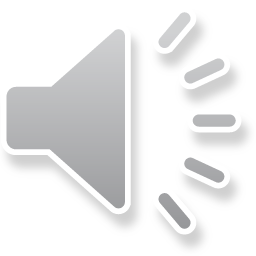 【例】绳拉着2 kg的物体在竖直方向上运动，g = 10 m/s2，
物体以v = 2 m/s匀速上升，细绳拉力T =______
20 N
v↑
a↑
超重
24 N
(2) 物体以a = 2 m/s2匀加速上升，细绳拉力T =______
v↓
a↑
超重
24 N
(3) 物体以a = 2 m/s2匀减速下降，细绳拉力T =______
v↑
a↓
失重
16 N
(4) 物体以a = 2 m/s2匀减速上升，细绳拉力T =______
v↓
a↓
失重
16 N
(5) 物体以a = 2 m/s2匀加速下降，细绳拉力T =______
Think  about
人在体重秤上，站立→蹲下，秤示数如何变化？
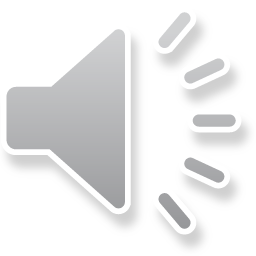 当a = g，
§4  牛顿运动定律
§4.3 超重&失重
1、超重现象 (overweight)
F = 0
“完全失重”
物体所受拉力（or 支持力）大小 > 物体重力大小
即，a向上 ，超重
2、失重现象 (weightlessness)
物体所受拉力（or 支持力）大小 < 物体重力大小
即，a向下 ，失重
总结：
超/失重仅与a方向有关，与v方向无关
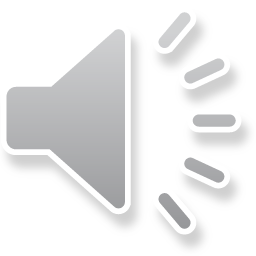